Lightning News
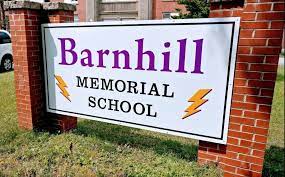 May 1st – 5th.
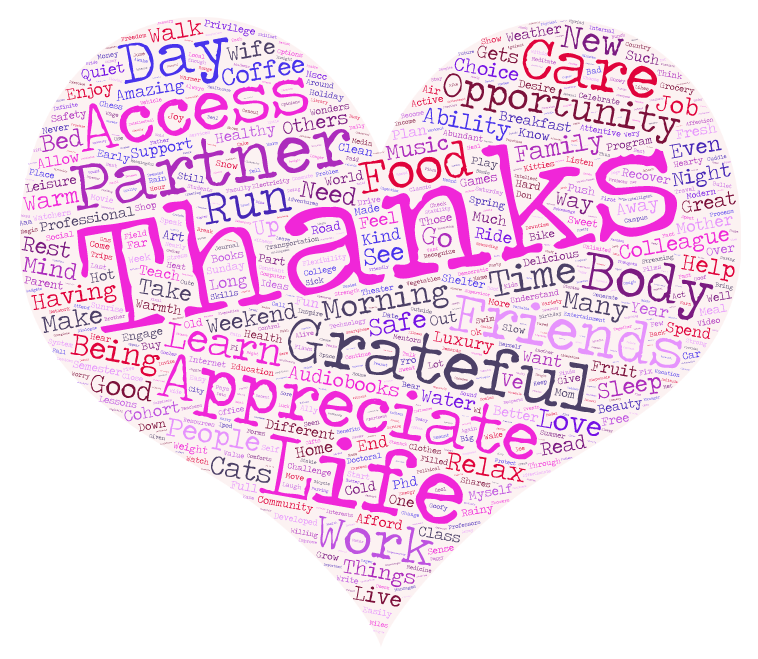 The theme for the month of May is    							“Gratitude.”
The quality of being thankful; readiness to show appreciation for and return kindness.
“I am happy because I’m grateful. I choose to be grateful. The gratitude allows me to be happy.” ~ Will Arnett ~
This Photo by Unknown Author is licensed under CC BY-SA
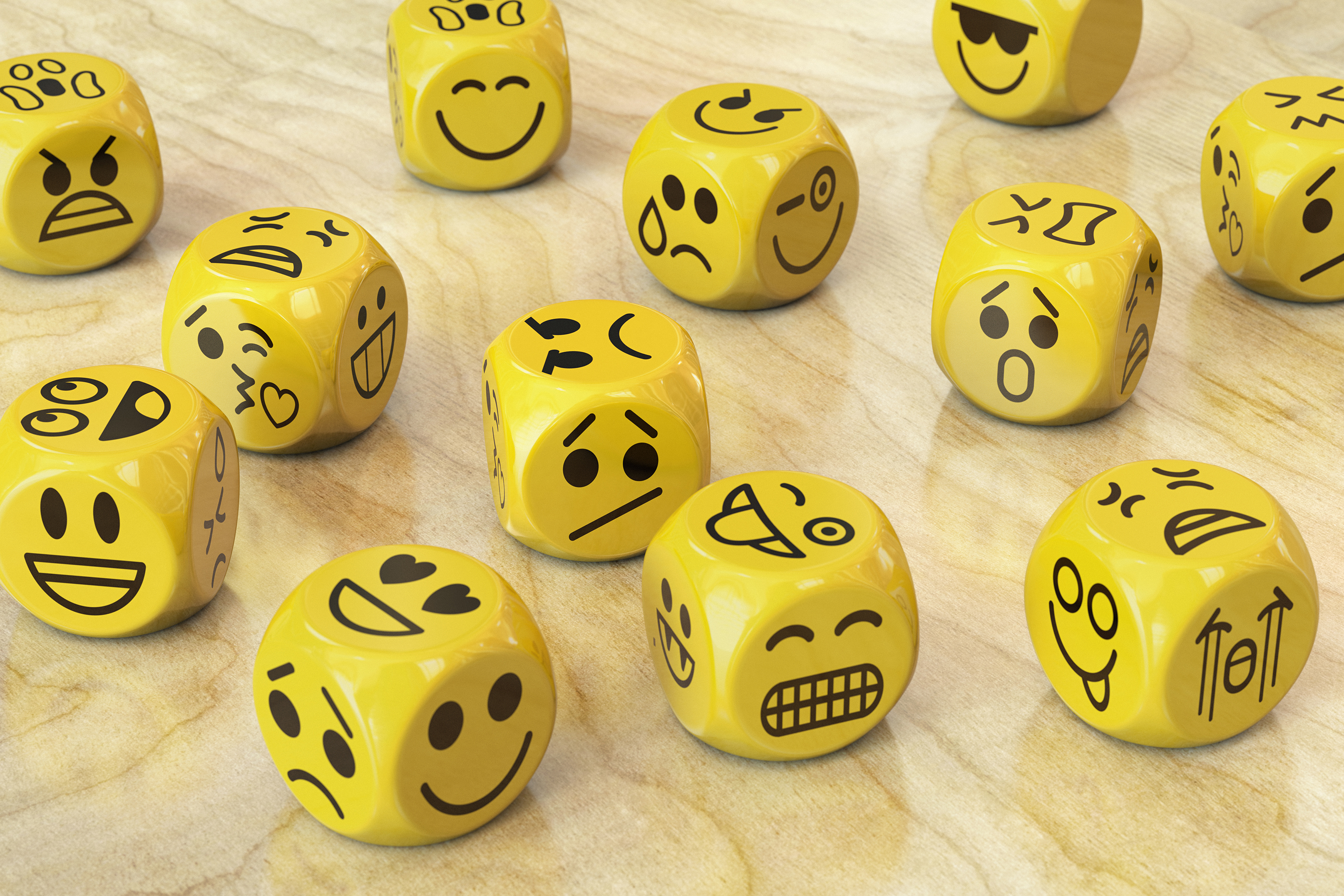 Children’s Mental Health Week 2023
The first week of May (May 1-7) is a time for communities, families and friends to come together to mark Children’s Mental Health Week.
As we come out of the pandemic, a clearer picture is emerging around us. There has been a negative impact on child and youth mental health.
Housekeeping
Alternate Bus Requests – Please be advised that students do not take alternate buses unless it has been approved by the Transportation Department at District Office. 
Students and parents/guardians will have to make other arrangements for your child to go to a friend’s house for a project, sleepover, etc.
Students are NOT to wear pajamas to school. Pajamas are for lounging at home and sleeping.
Thank you for your cooperation.
Cell Phone reminders
Cell Phones – Students may use their phone before 8:20 a.m., at lunch 12:10 p.m. – 12:50 p.m., and after dismissal at 2:55 p.m. Please remember and respect the fact that when you have your cell phone in your possession here at school during non-instructional time, you are NOT to take videos or pictures. 
The phones are only to be used for texting/talking and playing games. If this cannot be achieved, we will request that cell phones be left at home for the remainder of the year.
Athletics
Volleyball: Boys’ practice on Monday from 3:00 – 4:30 p.m.
There will be a boys’ game on Tuesday here versus P.E.S.
Girls’ practice on Wednesday from 3:00 – 4:30 p.m.
There will be a girls’ game @ P.E.S.
Flag Football: Try Outs - Monday and Thursday in the field from 3:00 – 4:30 p.m.
Drama Club:
Barnhill Memorial School presents, “Alice”. This performance takes place Wednesday, May 24th and Thursday, May 25th. The doors open at 6:30 and the show starts at 7:00. Tickets are $5 and they can be purchased at the door or in advance at the Office of Barnhill Memorial School.
Upcoming
There is NO school for students on May 5th and May 8th. These are NBTA and Subject Council days for staff.
The PSSC meeting will be on Tuesday, May 9th from 6:00 p.m. – 7:00 p.m. Everyone is welcome! 
There is NO school on Monday, May 22nd ~ It is Victoria Day.
YMCA Youth Strength & Movement Series
For more information contact 
t.macqueen@saintjohny.ca
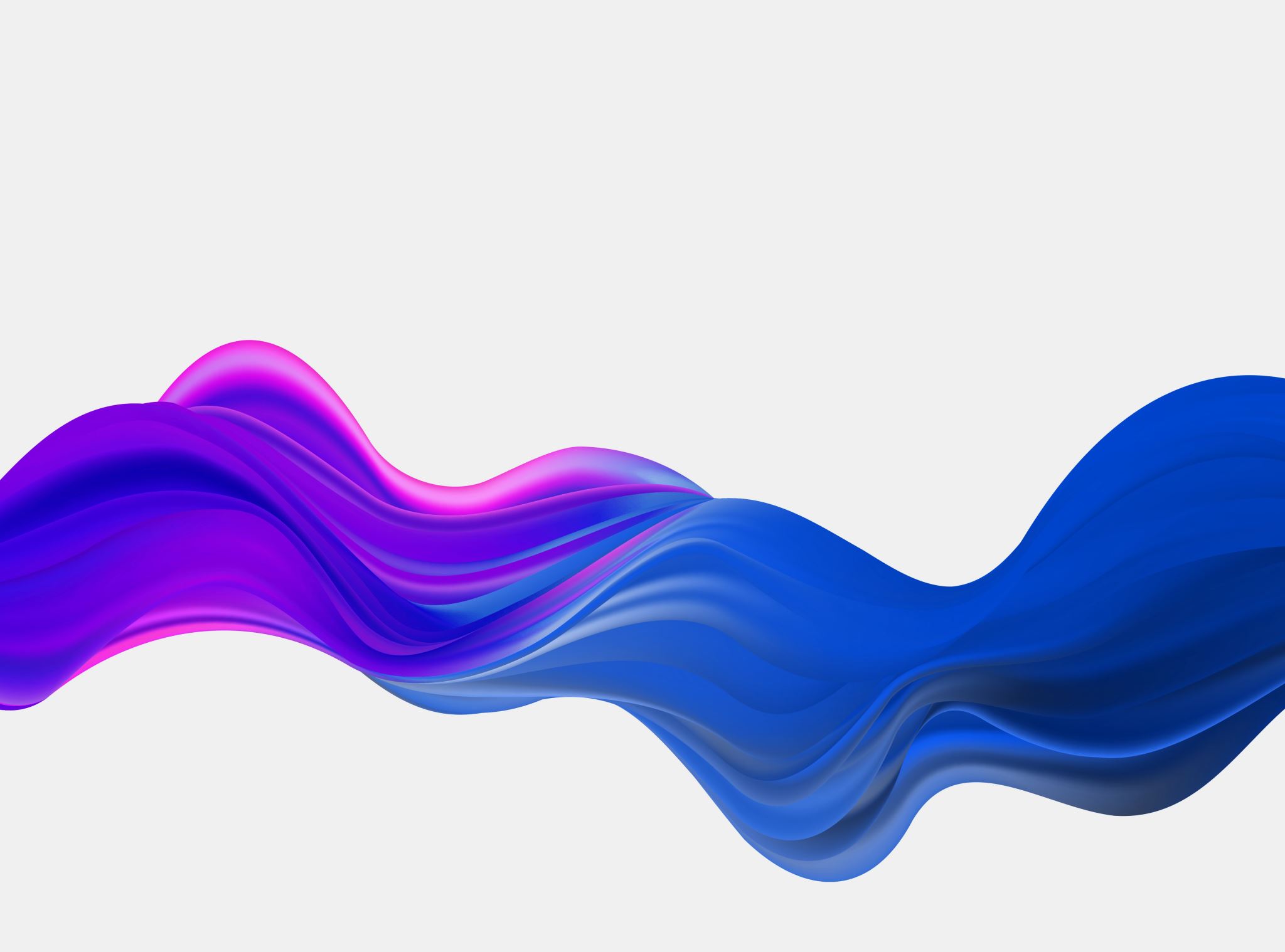 Have a great week! And remember, Barnhill Does Their Best, Better Every Single Time!